What do you know about the Low Countries?
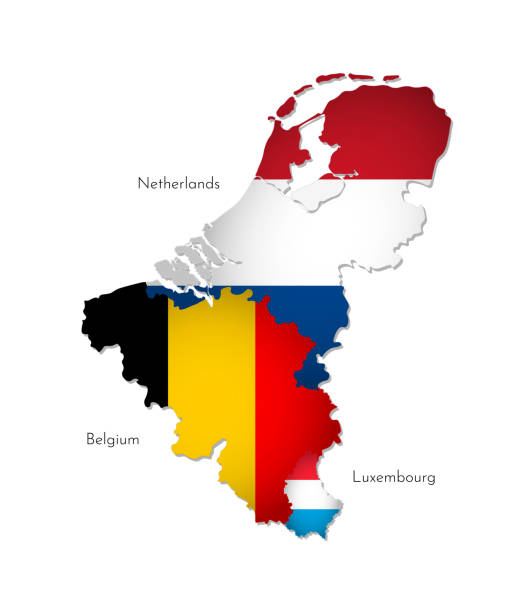 How this will work
Why these countries?
I’m no expert, so be kind...
Clichés and history
The good, the bad and the ugly
A few East Anglian links
A few names...
Fun time!
Think of a cliché?
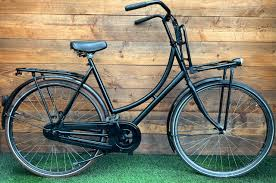 Tulips
Bikes
Frites
Windmills
Chocolates
Canals
Public transport
Beer
WWI and WWII
Waffles

And ...
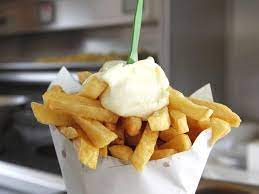 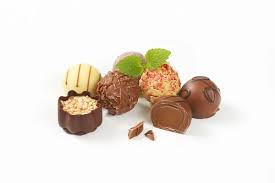 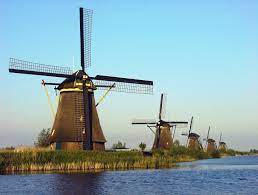 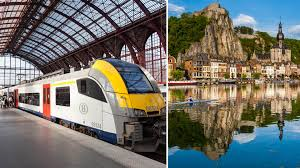 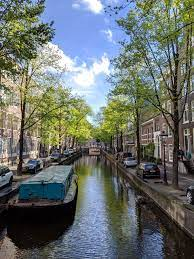 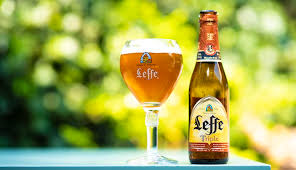 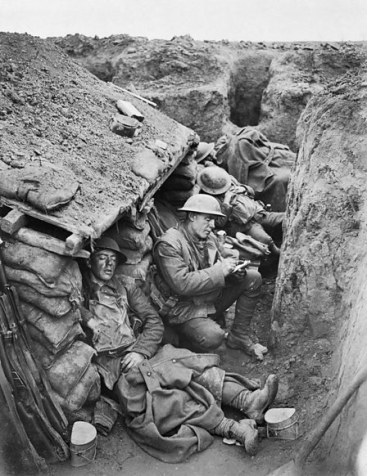 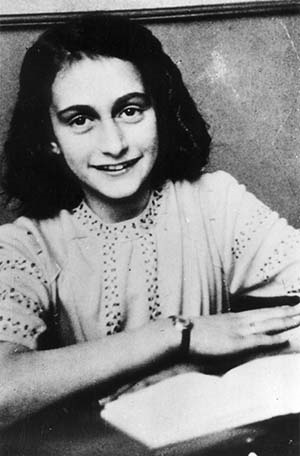 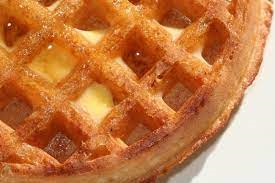 And ART!
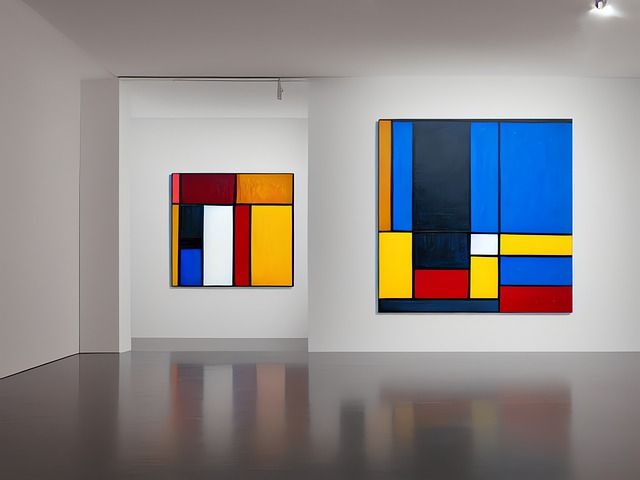 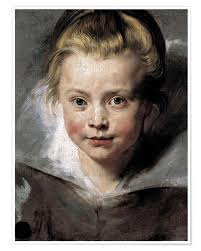 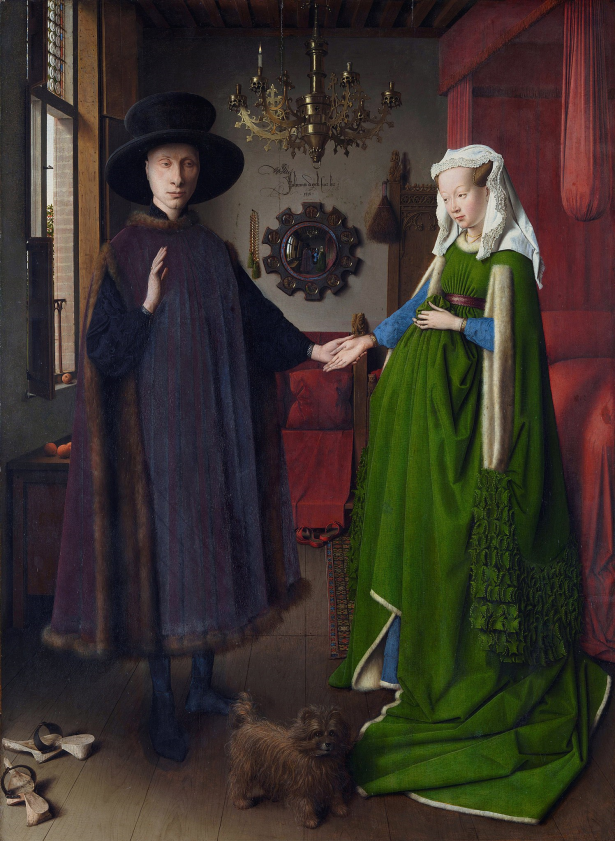 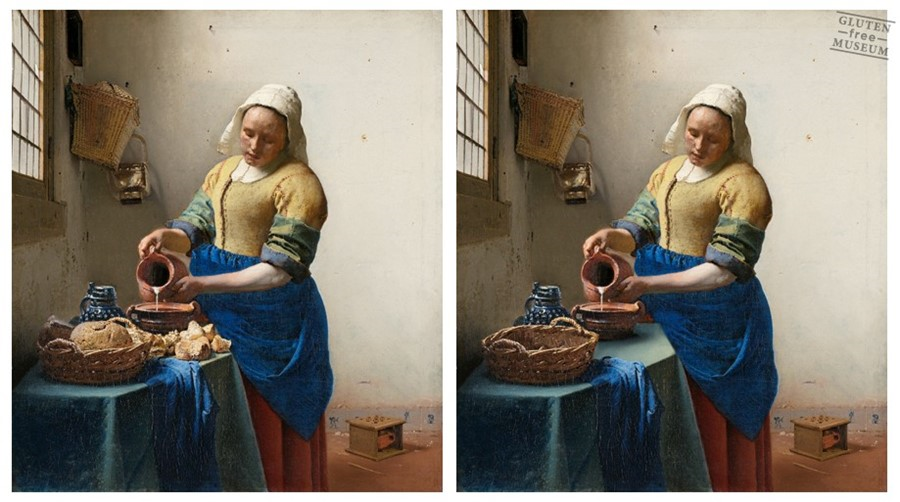 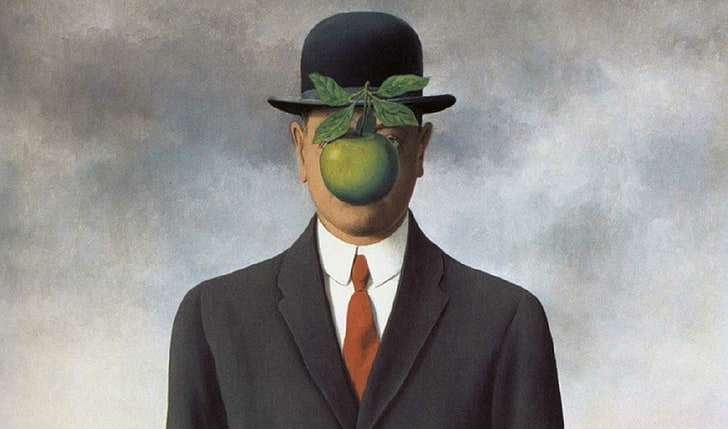 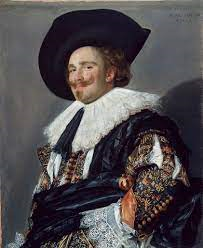 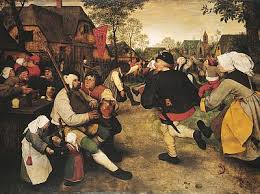 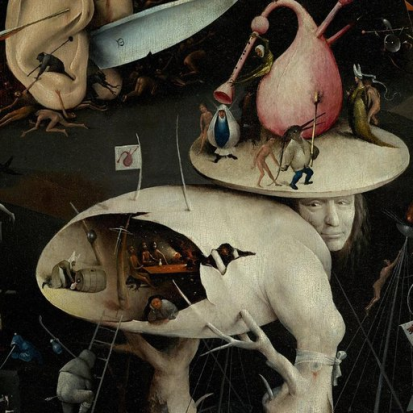 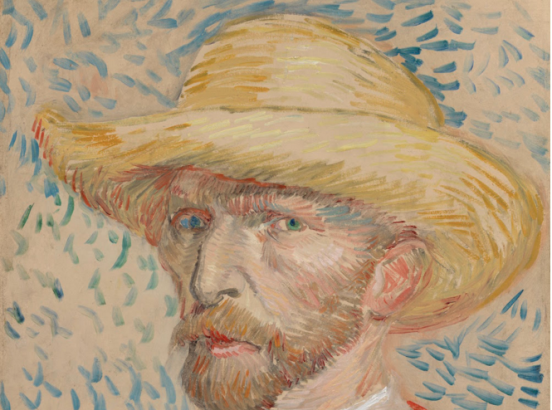 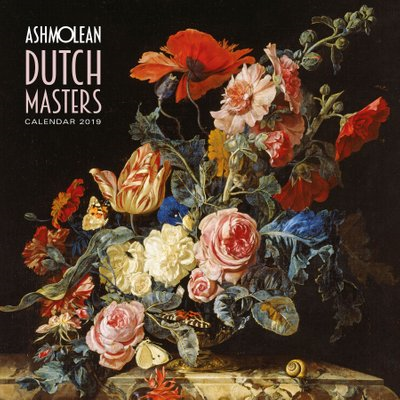 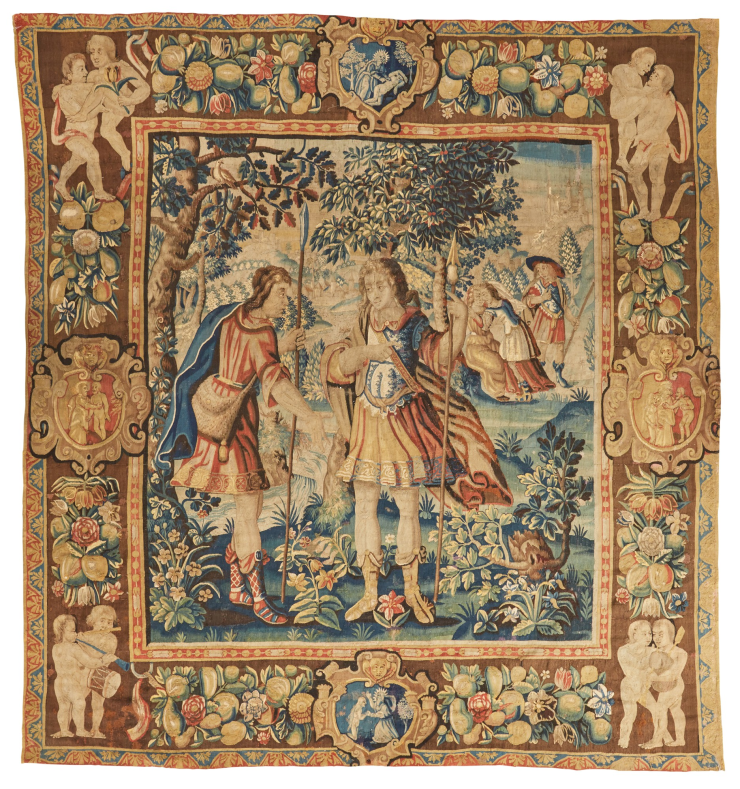 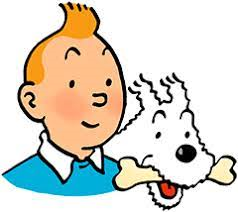 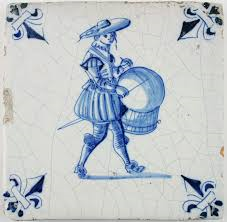 Whistle-stop history, etc lesson
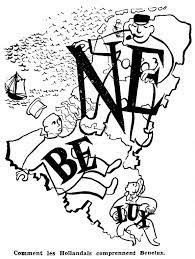 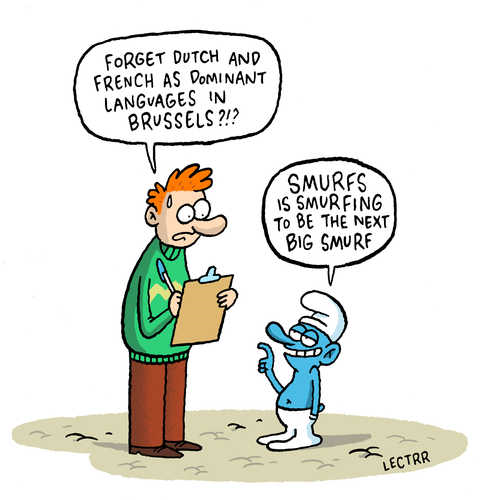 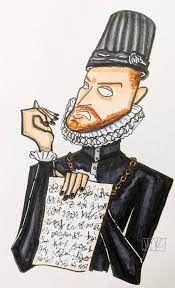 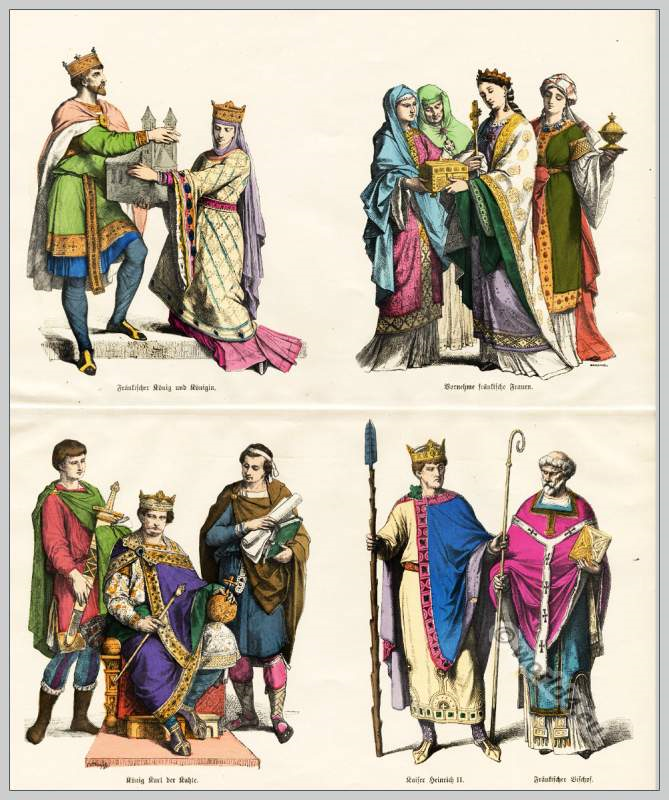 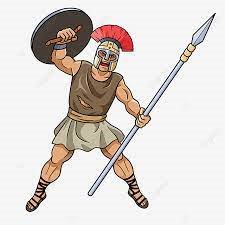 More history, etc
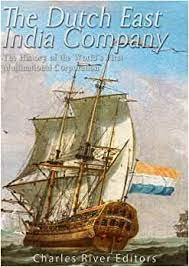 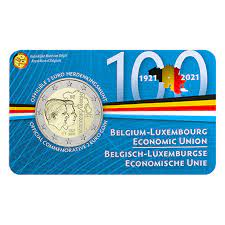 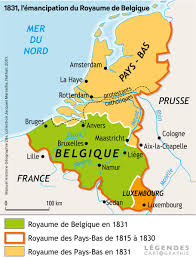 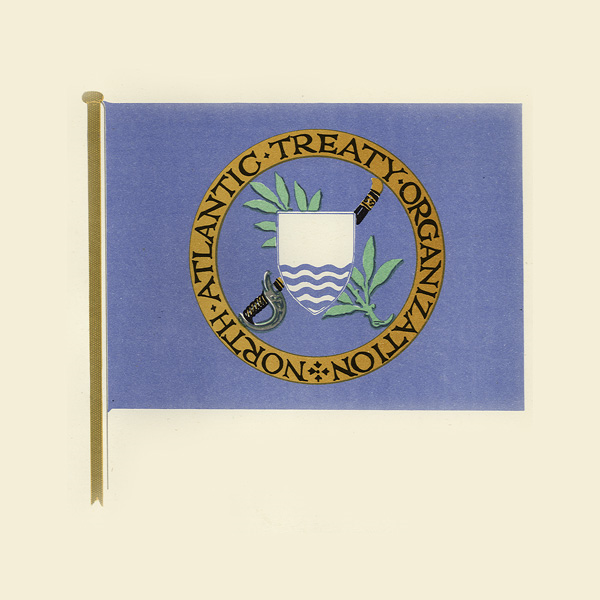 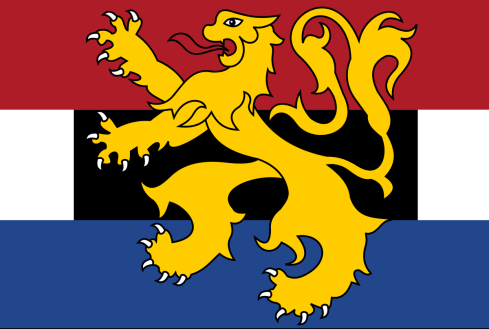 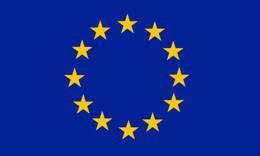 Tolerant and Egalitarian
Hanseatic league (11th C trading alliance) made cities large and wealthy: burghers were free, not vassels
Religious freedoms (to a point!)
Keeping the dikes in good repair
WWII experiences
If it doesn’t involve you personally, it’s none of your business; your success might benefit all.
Lest we forget... The dark side
Colonial violence and slavery: Indonesia, Congo
Apartheid
Sectarian tensions: 2 languages; 2 cultures
Rise of the extreme Right
Child abuse/sex trafficking
Financial crime: tax havens & money-laundering
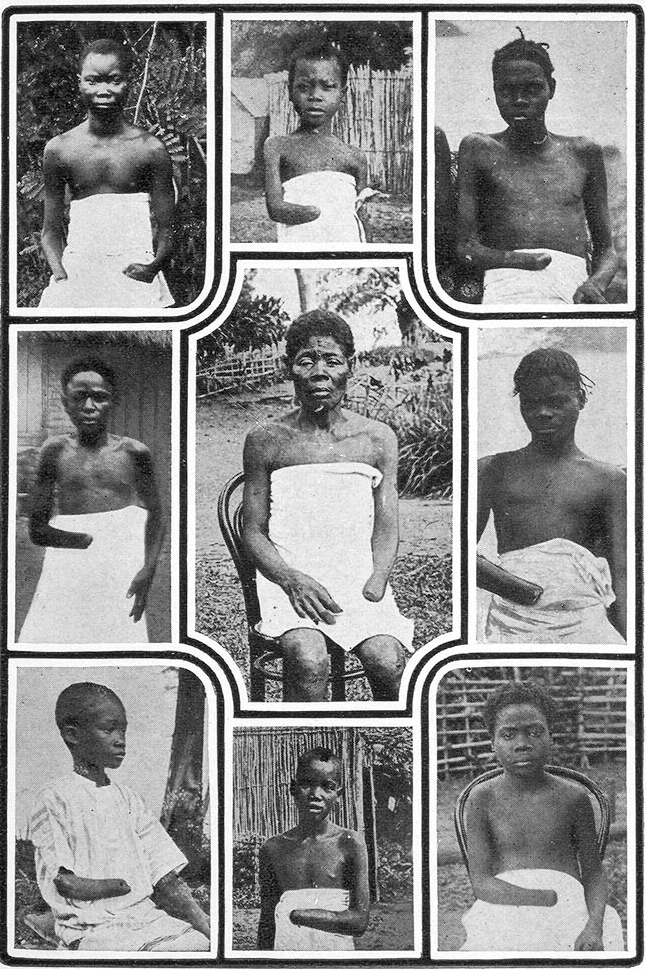 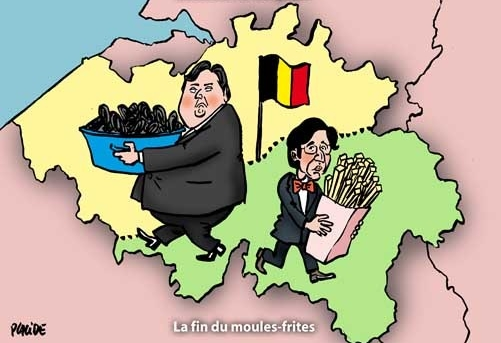 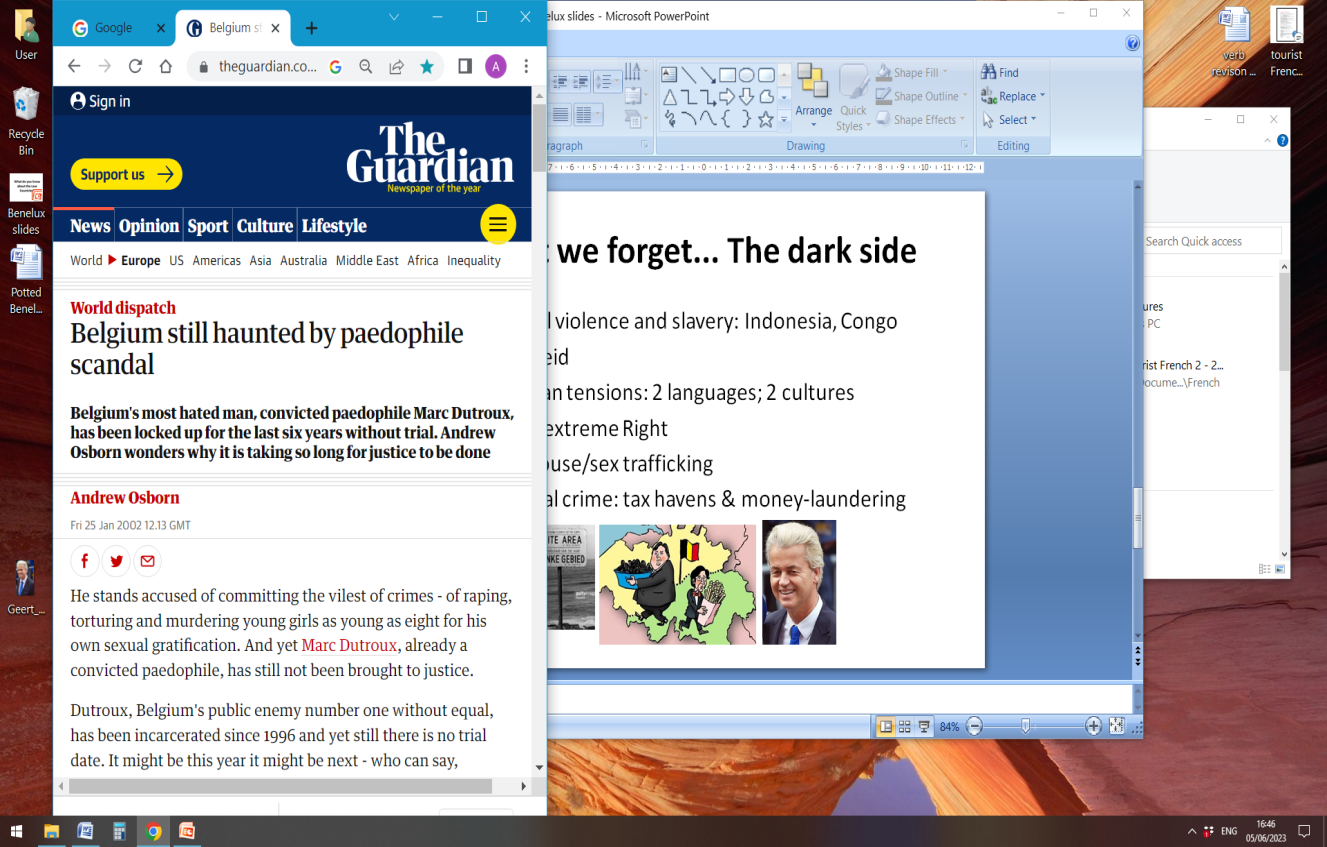 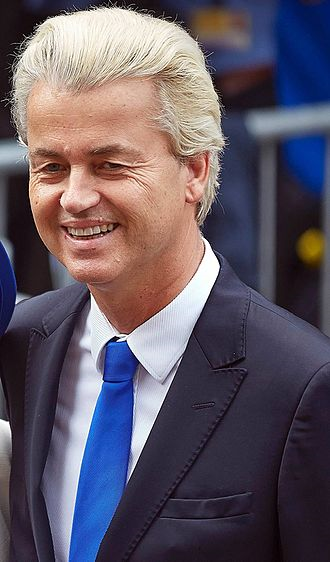 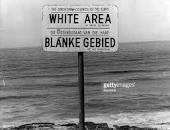 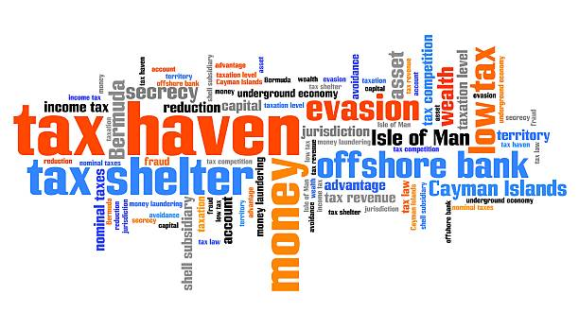 Benelux – East Anglia connections
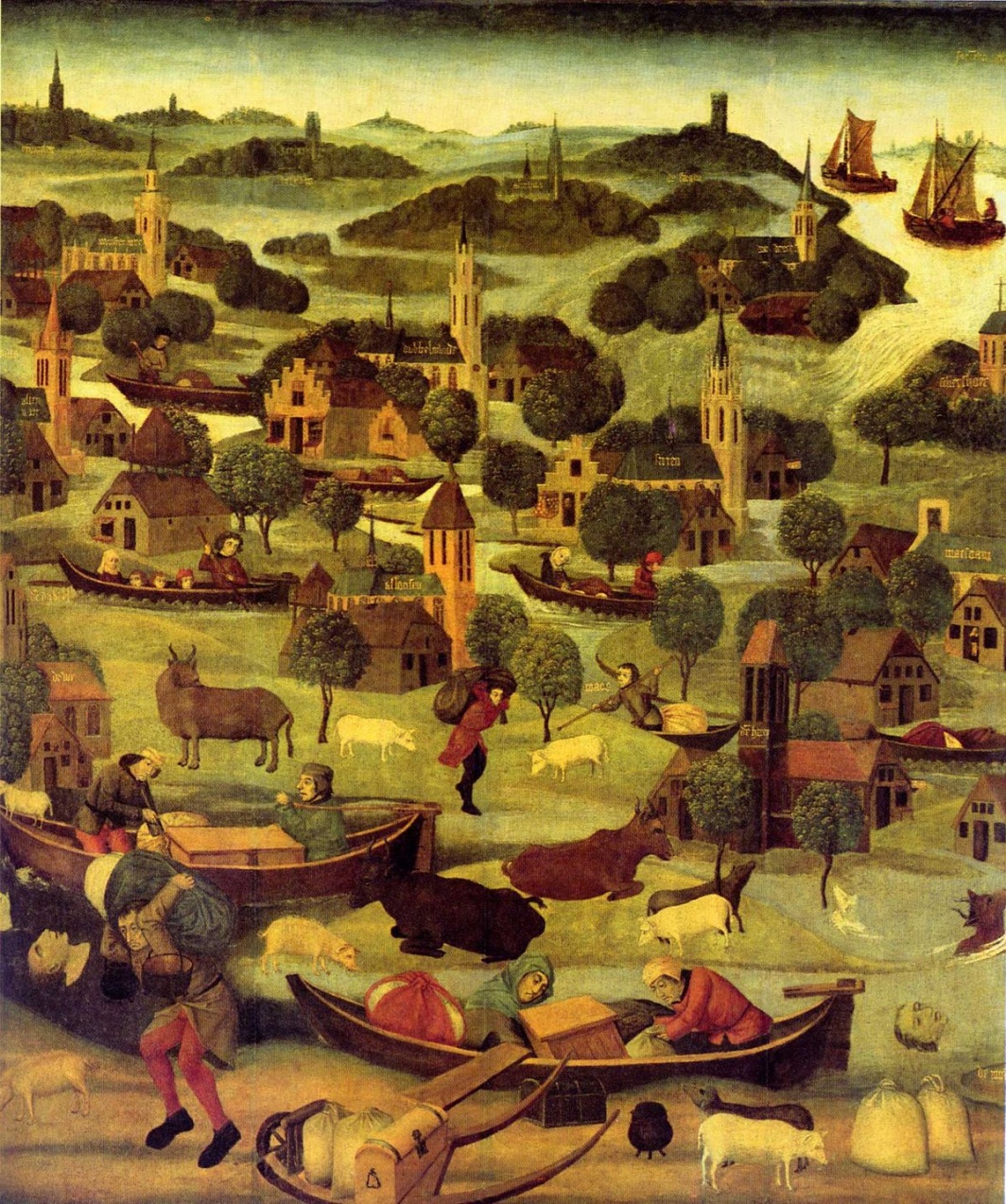 Immigration:
	Mercenaries; Escaping floods 
Invitations to work:
    Fabric and weaving
    Engineering, Print
War
Porcelain exports
Canaries
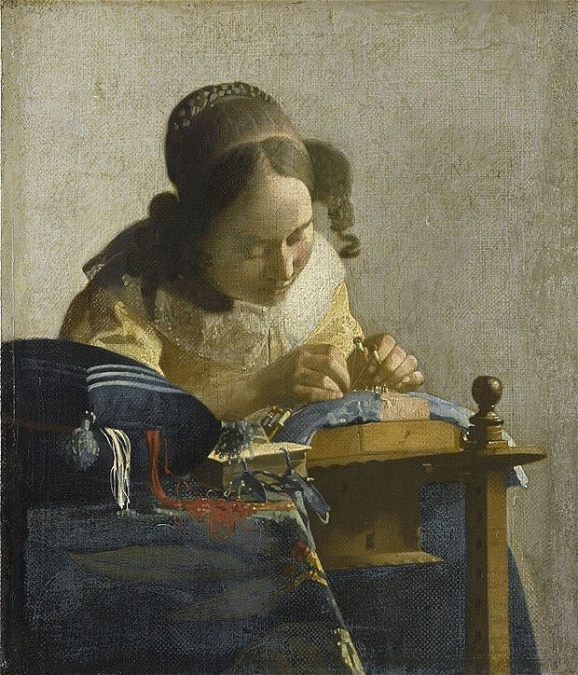 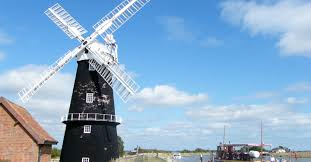 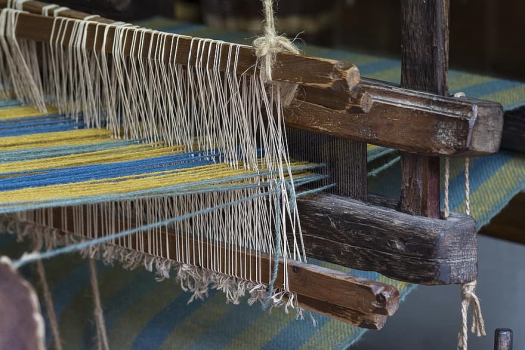 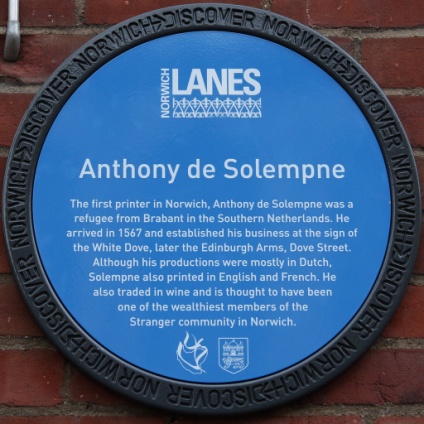 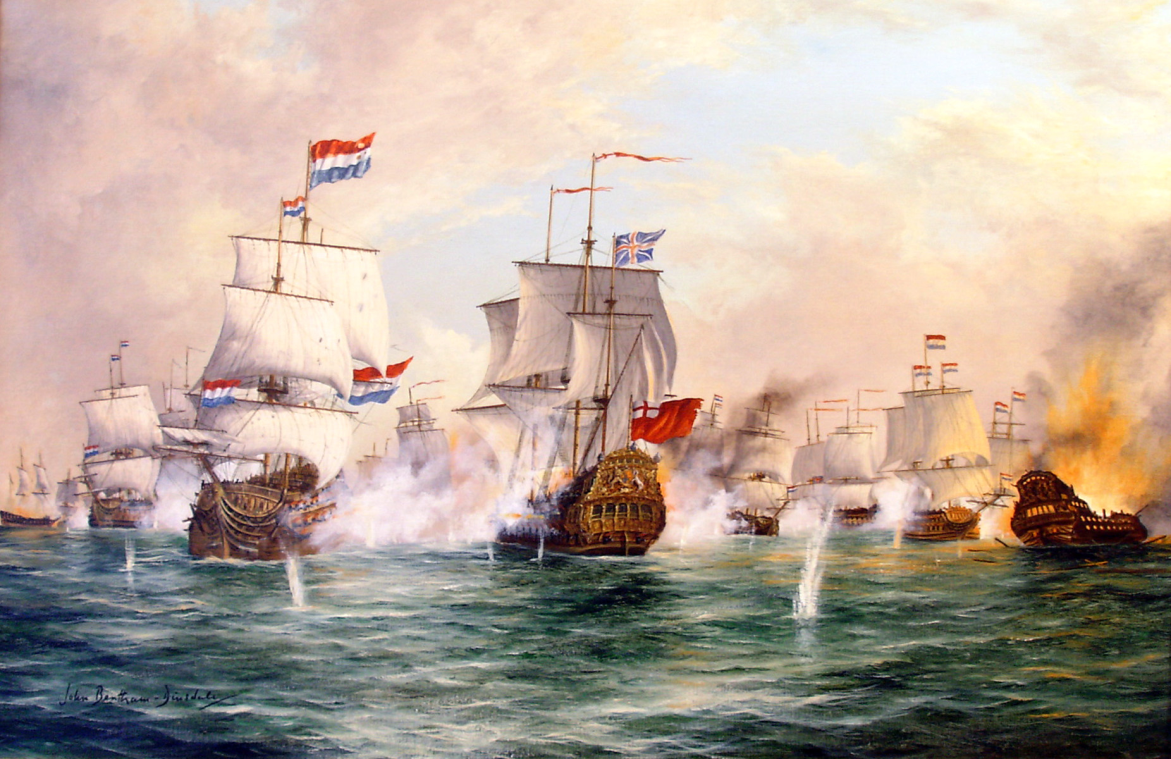 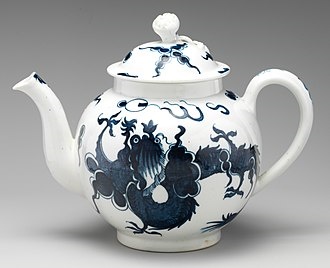 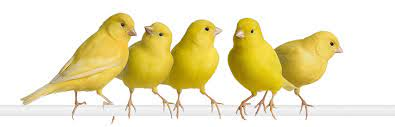 Wander round
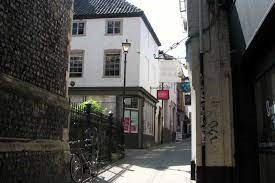 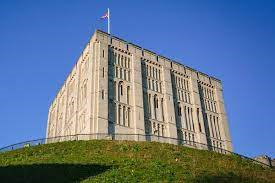 Museums
Place names
Architecture (gable ends)
Words:
buoy, cruise, brandy, easel, sketch, offal, slurp, foisty, fye,   Norwich’s “plains” = pleins 
Wind turbines on the marshes
Boats visiting East Coast harbours
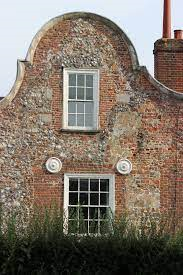 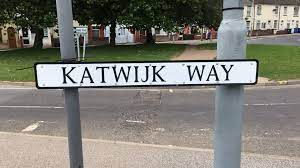 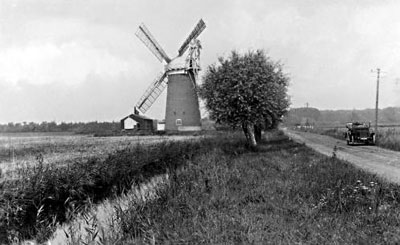 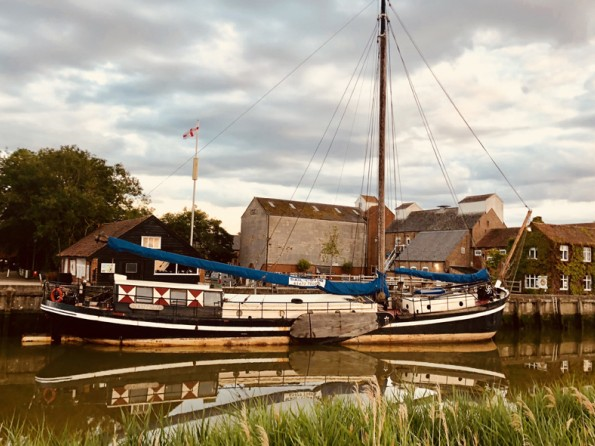 Benelux celebs
Mata Hari                Eduard J Steichen	 Django Reinhardt
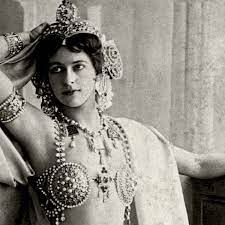 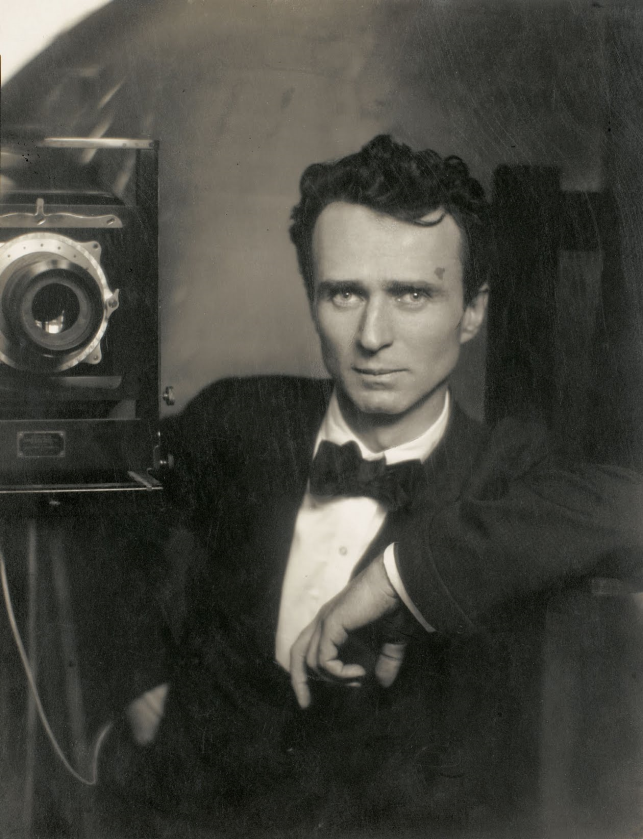 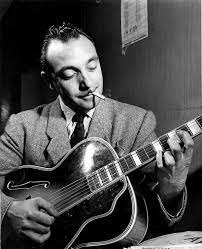 And now for some fun
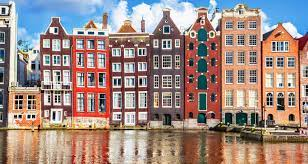 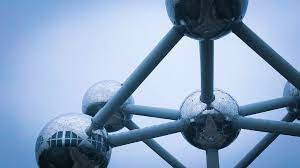 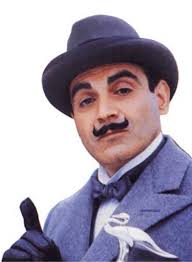 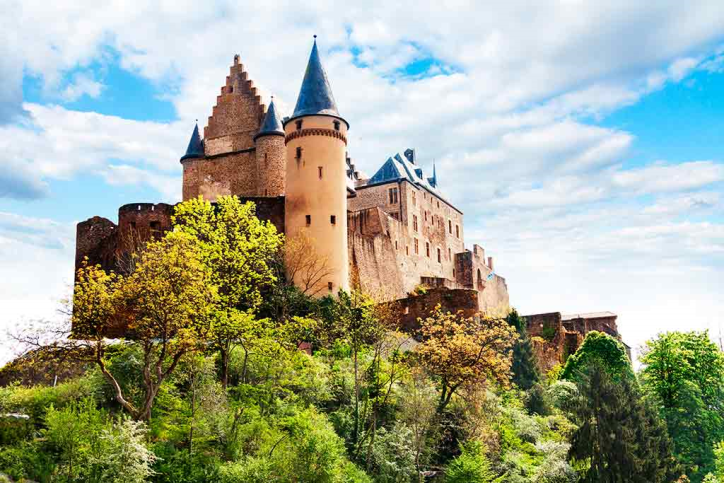 The answers
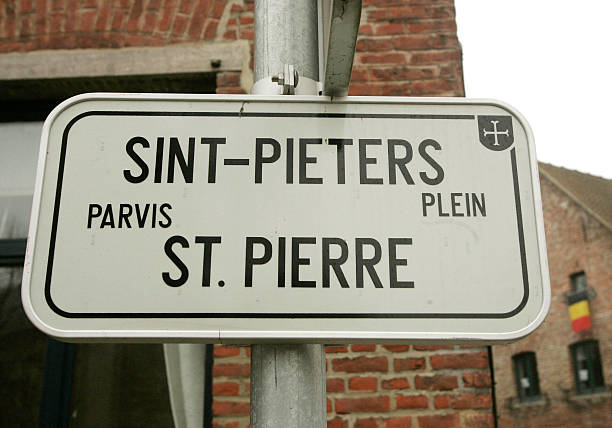 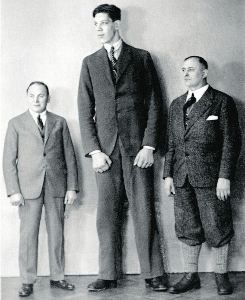 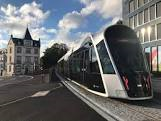 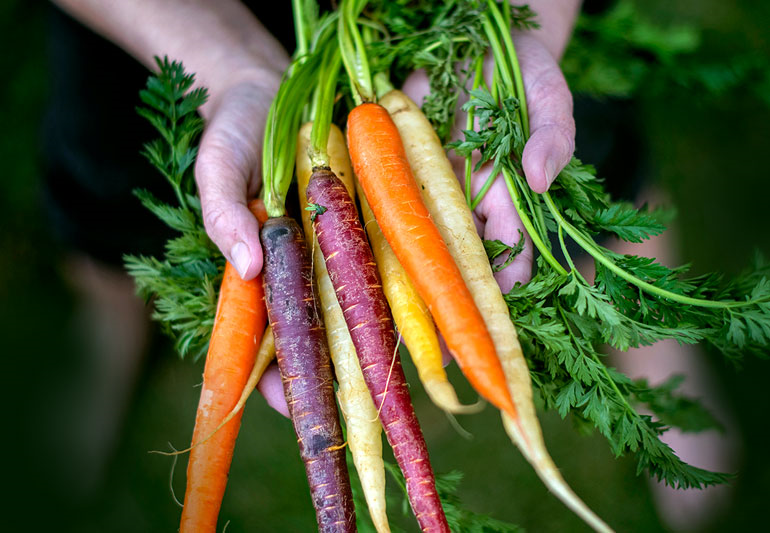 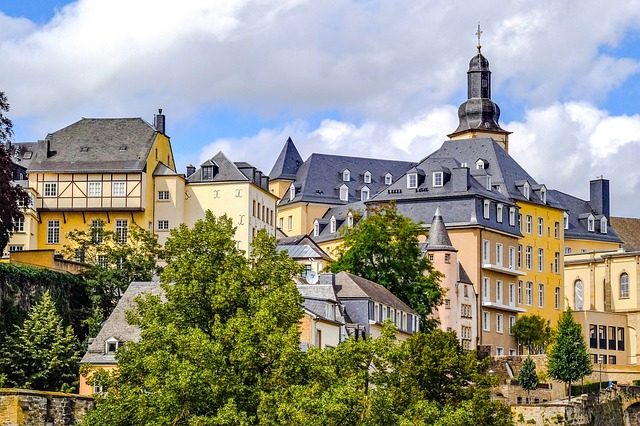 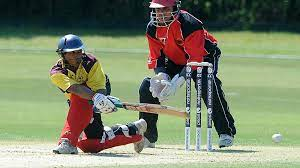 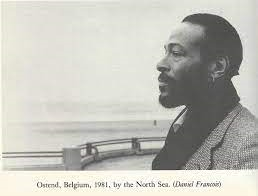 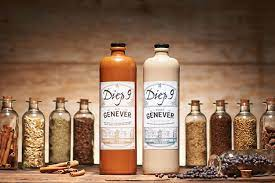 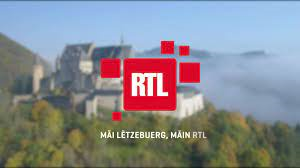 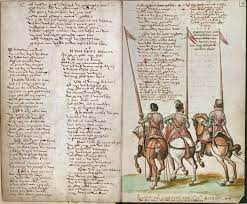 The final answer...?
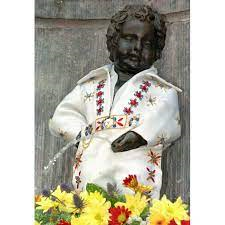 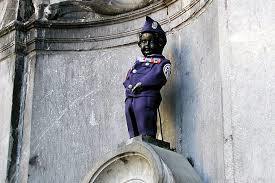 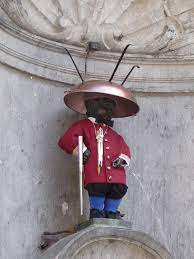 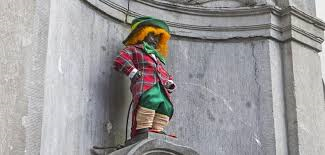 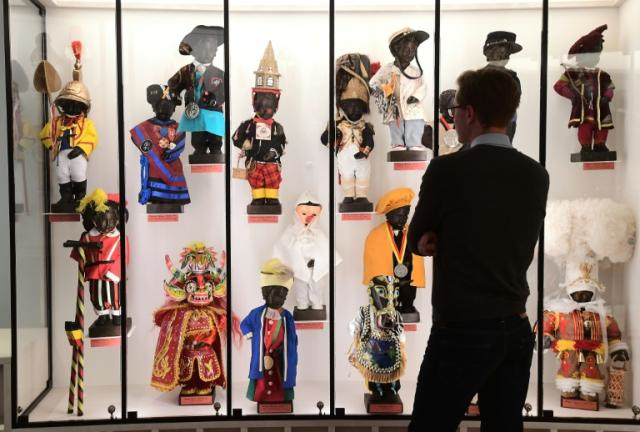 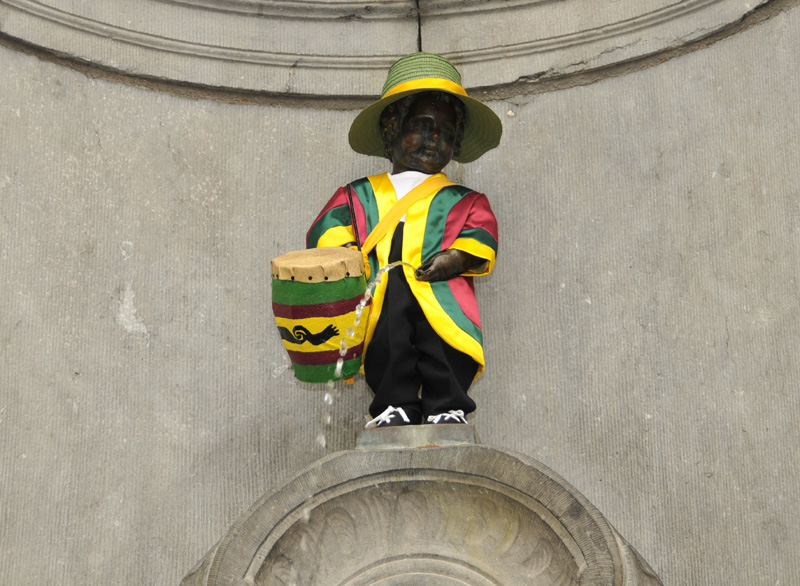 Other cultural “highlights”?
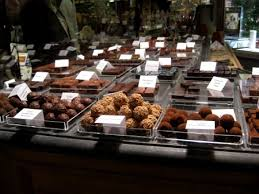 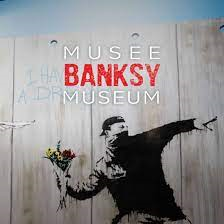 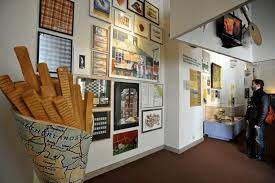 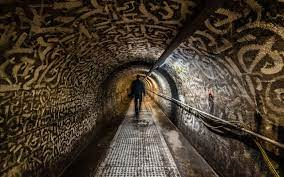 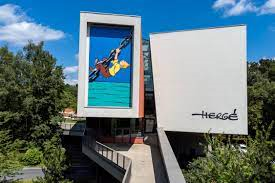 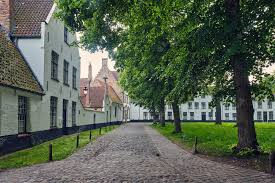 Thank you!
Dank u
Bedankt
Merci
Dank je
Villmools Merci